The LABB-System
Jacques Babel, Dr., Head of LABB, FSO
14.2.2019 / Swiss Longitudinal Data Fair
Jacques Babel, Dr., FSO | The LABB-System |  Swiss Longitudinal Data Fair |  14.2.2019
1
Why LABB?
Need to take profit of the new possibilities offered by the availability of the AHV number (Personal Identification Number) in many official statistics in Switzerland
FSO-Project started in 2014
LABB (Longitudinal analyses in the field of education)
Goals: 
Better measure the Swiss educational system through analyses of trajectories and processes
Promote the dissemination of consistent longitudinal results
Jacques Babel, Dr., FSO | The LABB-System |  Swiss Longitudinal Data Fair |  14.2.2019
Members of the LABB team at FSO
Francesco Laganà, Dr.
Pascal Strubi
Jana Veselá , Dr.
Laurent Gaillard
Julie Falcon , Dr.
Jacques Babel, Dr.
Jacques Babel, Dr., FSO | The LABB-System |  Swiss Longitudinal Data Fair |  14.2.2019
The LABB system is constantly developing…
New data sources - registers and surveys - are regularly added 
This involves: 
Longitudinal linkage in order to observe trajectories in education or at the labour market interface.
Cross-sectional linkages to add contextual information to the trajectory like the migration status, parental educational, detailed geographic information or educational outcomes (e.g. employment and income).
Jacques Babel, Dr., FSO | The LABB-System |  Swiss Longitudinal Data Fair |  14.2.2019
Data from several sources have already been «integrated»
* Limitations on age or status
Jacques Babel, Dr., FSO | The LABB-System |  Swiss Longitudinal Data Fair |  14.2.2019
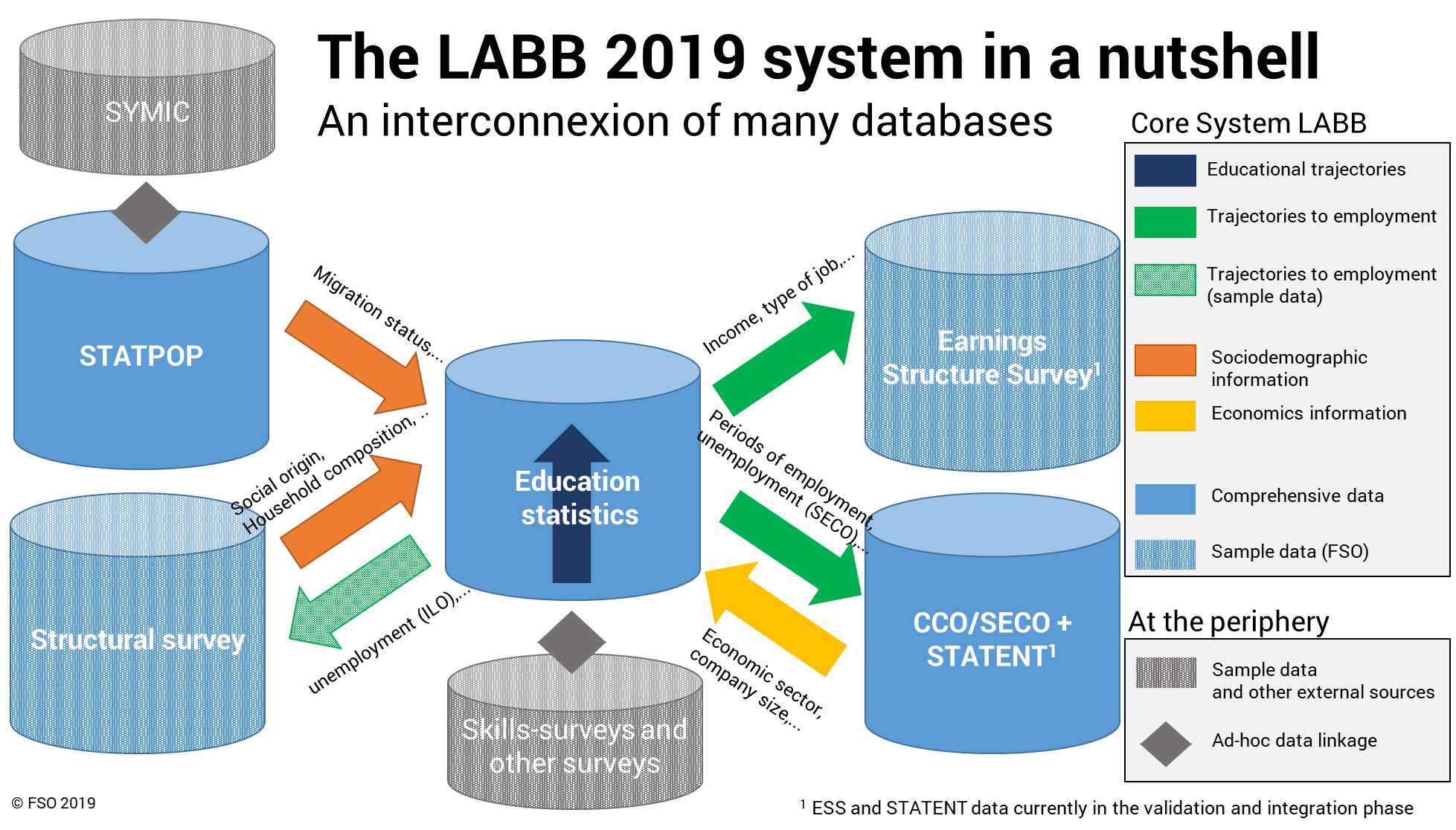 Jacques Babel, Dr., FSO | The LABB-System |  Swiss Longitudinal Data Fair |  14.2.2019
6
Challenges
Integration of many sources
Consistency, complexity of the various sources (e.g. “competing” sequences between sources)
Providing reference longitudinal micro data files
Implementation of a common methodology for longitudinal data processing of registers
Diffusion of files dedicated for special purposes (HSF Files, Spell Files)
Jacques Babel, Dr., FSO | The LABB-System |  Swiss Longitudinal Data Fair |  14.2.2019
Data availability
Production and diffusion of ready-to-use linked data to academic and institutional partners in order to facilitate analysis.

LABB Files (microdata) are available with a Data Protection Contract. Only administrative costs for academics (about CHF 100)

Many data are already linked: no need to apply for data linkages and linkages have already been checked!
Jacques Babel, Dr., FSO | The LABB-System |  Swiss Longitudinal Data Fair |  14.2.2019
Advantages / Drawbacks
+ Studying detailed processes: Data available on the entire cohort
+ Comparing cohorts: Each year, new cohorts added to the available data
+ Observe an attrition free process

- Data are complex (involves various types of sources with different perspectives).
- Many indirect measures. For instance a “drop-out” event is deduced from the absence of someone in a register… 
=> Need to be cautious
Jacques Babel, Dr., FSO | The LABB-System |  Swiss Longitudinal Data Fair |  14.2.2019
Example 1: Dynamics of trajectories
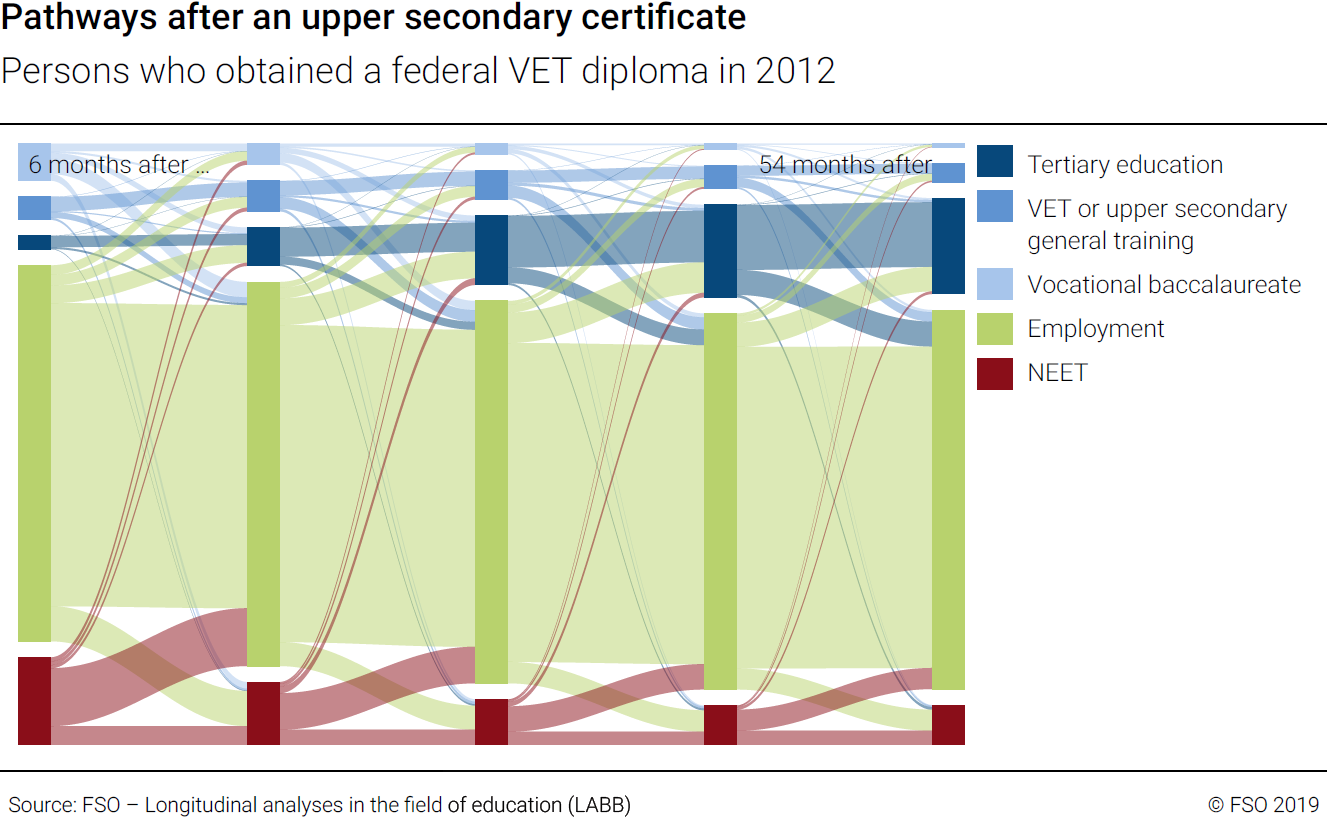 Jacques Babel, Dr., FSO | The LABB-System |  Swiss Longitudinal Data Fair |  14.2.2019
Example 2: Intercohort changes
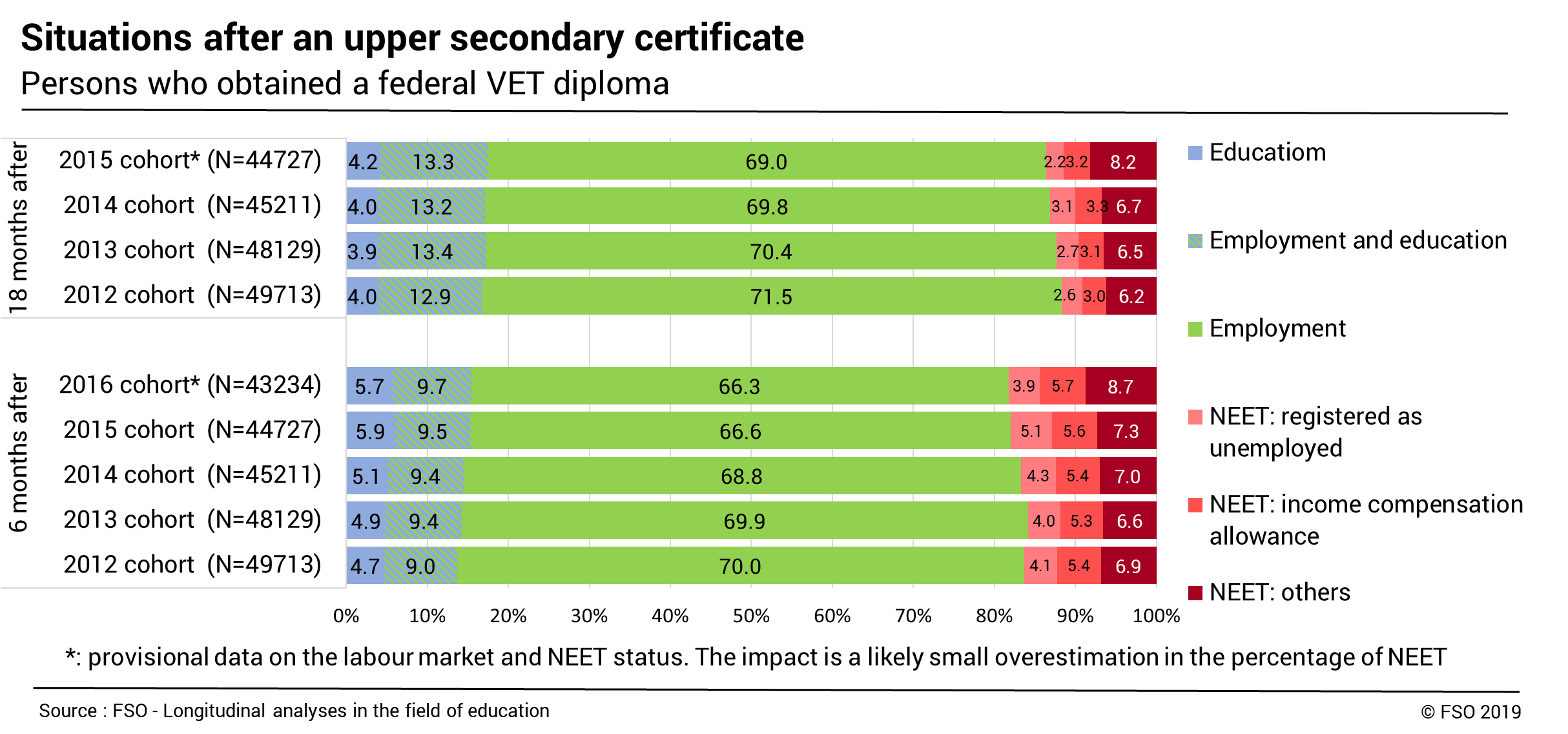 Jacques Babel, Dr., FSO | The LABB-System |  Swiss Longitudinal Data Fair |  14.2.2019
Example 3: Spatial complexity of key-indicators
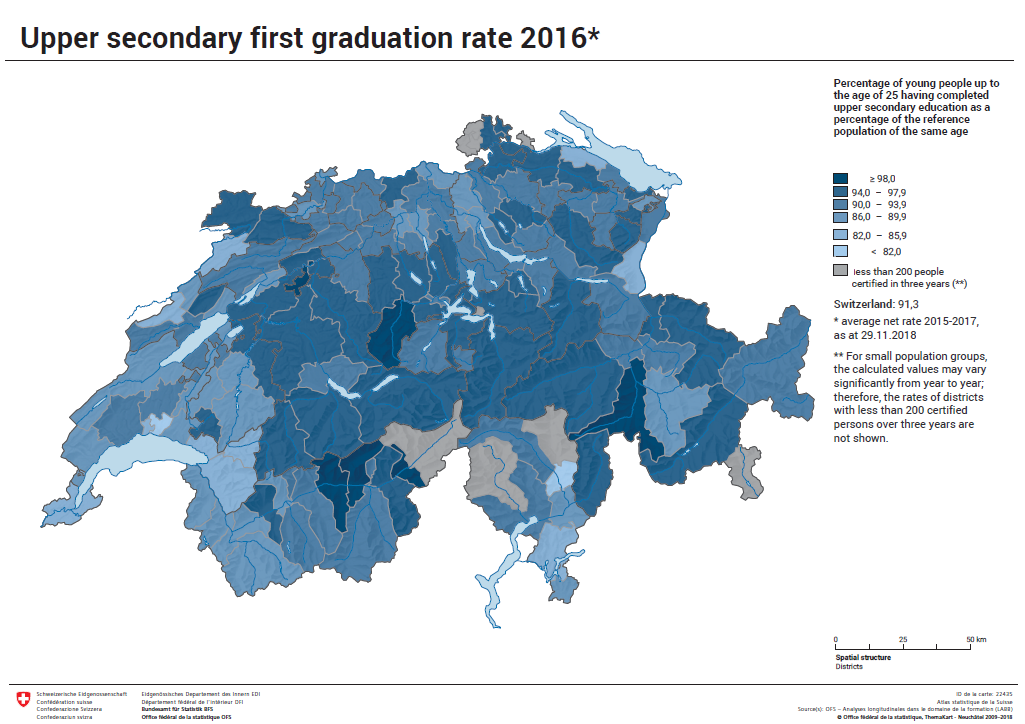 Jacques Babel, Dr., FSO | The LABB-System |  Swiss Longitudinal Data Fair |  14.2.2019
Questions?
LABB hands-on session this afternoon
Visit: www.labb.bfs.admin.ch
Contact : eduperspectives@stat.admin.ch
Jacques Babel, Dr., FSO | The LABB-System |  Swiss Longitudinal Data Fair |  14.2.2019